Kozmické vajce
Práca s textom
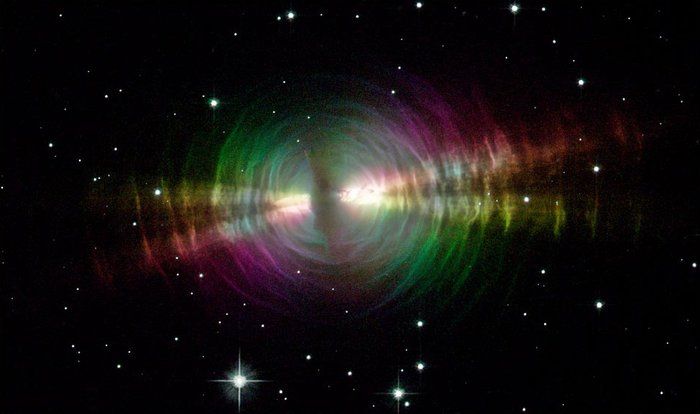 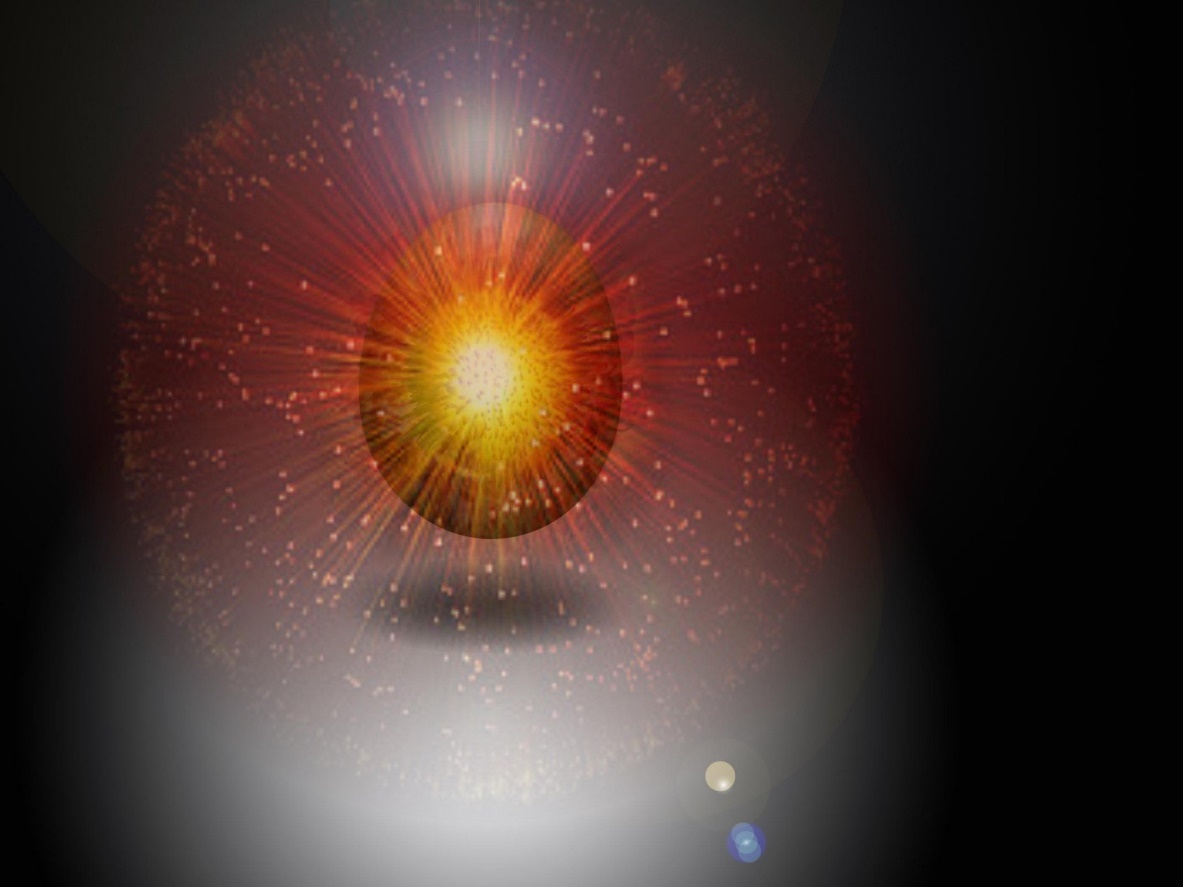 Prečítaj si ukážku (učebnica str. 63 – 64), odpovedz na otázky a rieš úlohy.
Aký tvar mal chaos? 
Čo sa nachádzalo vo vajci? 
Aké sú sily, z ktorých je utvorený vesmír? 
Kedy nastal tresk?
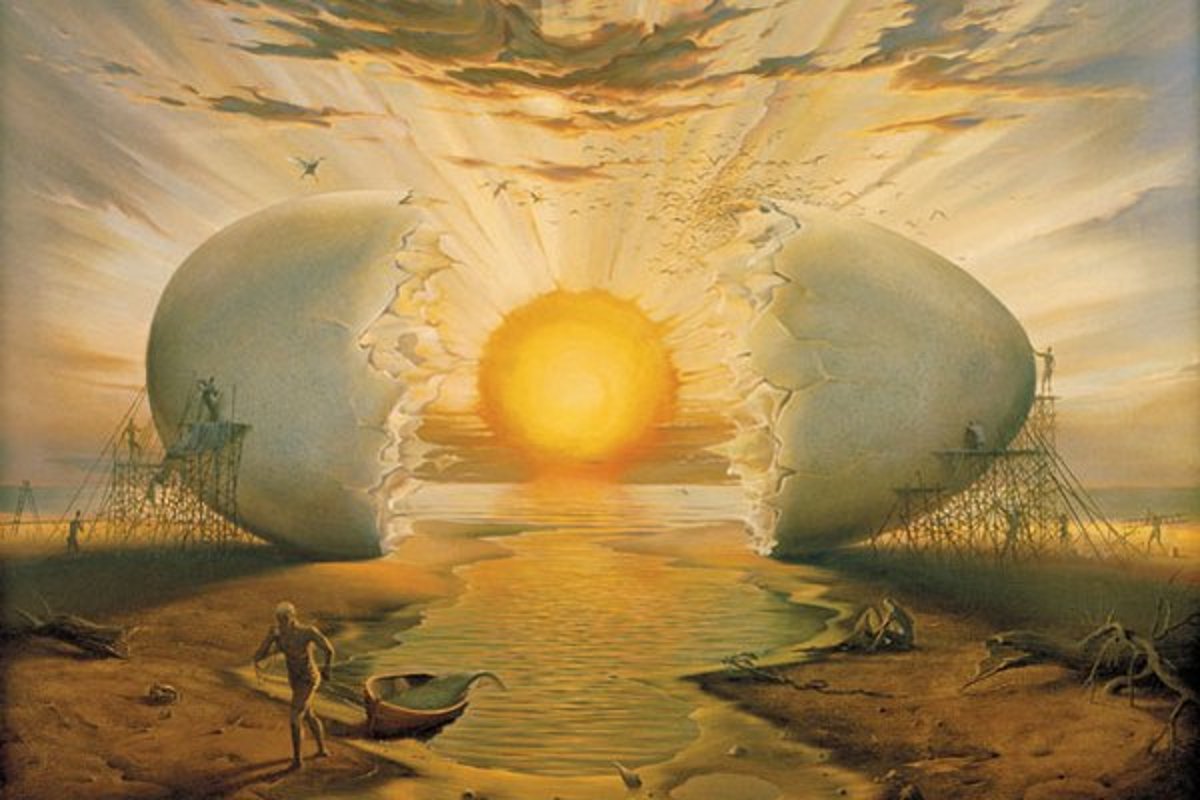 Ktorá časť znaku je jin? A ktorá je jang? Doplň názvy + priraď k nim protikladné slová z ukážky.
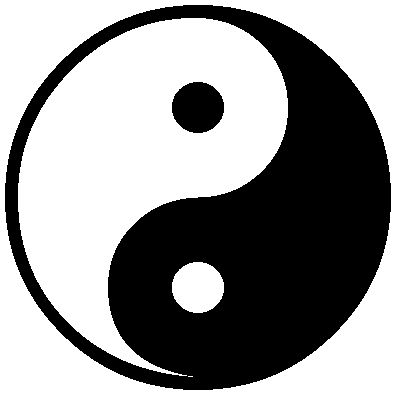 Pozn. Prekreslí a prepíš do zošita
Práca s textom
Ktorému národu patrí predstava o jin a jang? Kde všade sa s nimi môžeme stretnúť? 
 Kto je podľa ukážky počiatkom sveta a života? 
 Kto bol Pchan-ku a kde sa postavil? 
 Opíš, ako vyzeral Pchan-ku, a nakresli ho do zošita!
 Ako dlho rástol Pchan-ku?
 Čo sa v texte hovorí o Pchan-kuových blchách? 
Akú úlohu majú v ukážke kladivo a dláto?
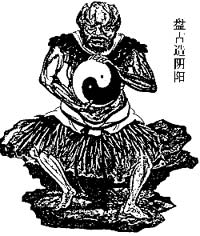 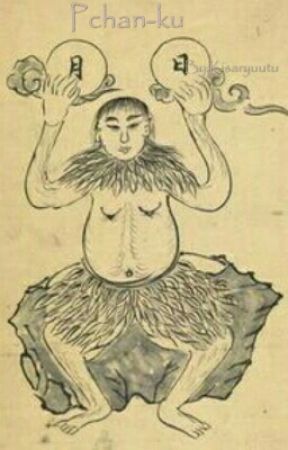 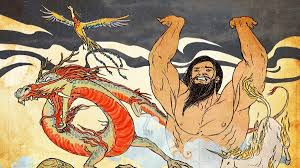 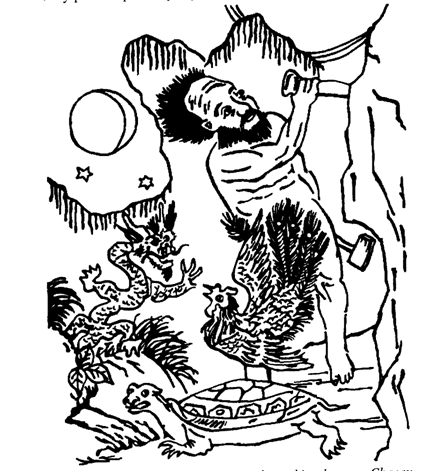 Doplň tabuľku áno - nie
áno
nie
nie
áno
nie
áno
nie
nie
áno
áno
nie
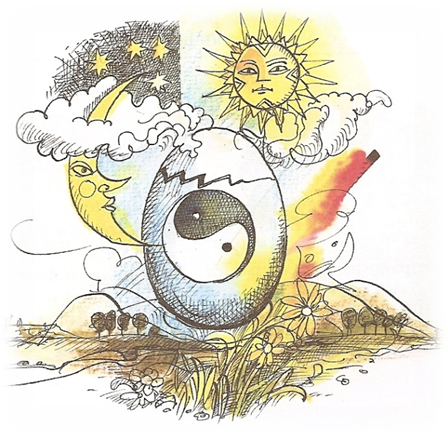 Práca s textom
Vyber z textu prirovnanie. 
 
Uvedená ukážka patrí do: 
		a) lyriky         b) epiky           c) drámy

V texte sa hovorí o:                                         
	a) vzniku dvoch zaujímavých príbehoch 
	b) boji so zlom a slzách prvých bytostí                     
	c) vzniku vesmíru, sveta, prvých bytostí
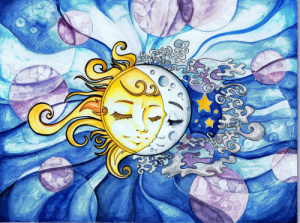 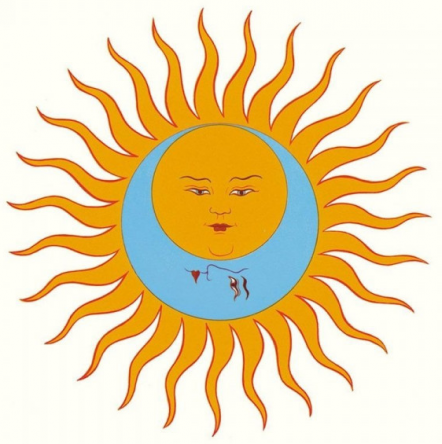 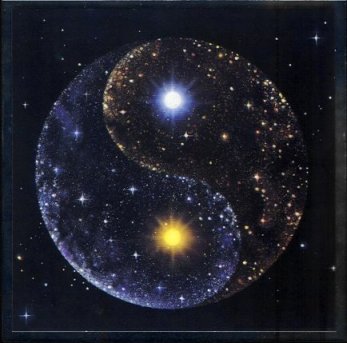 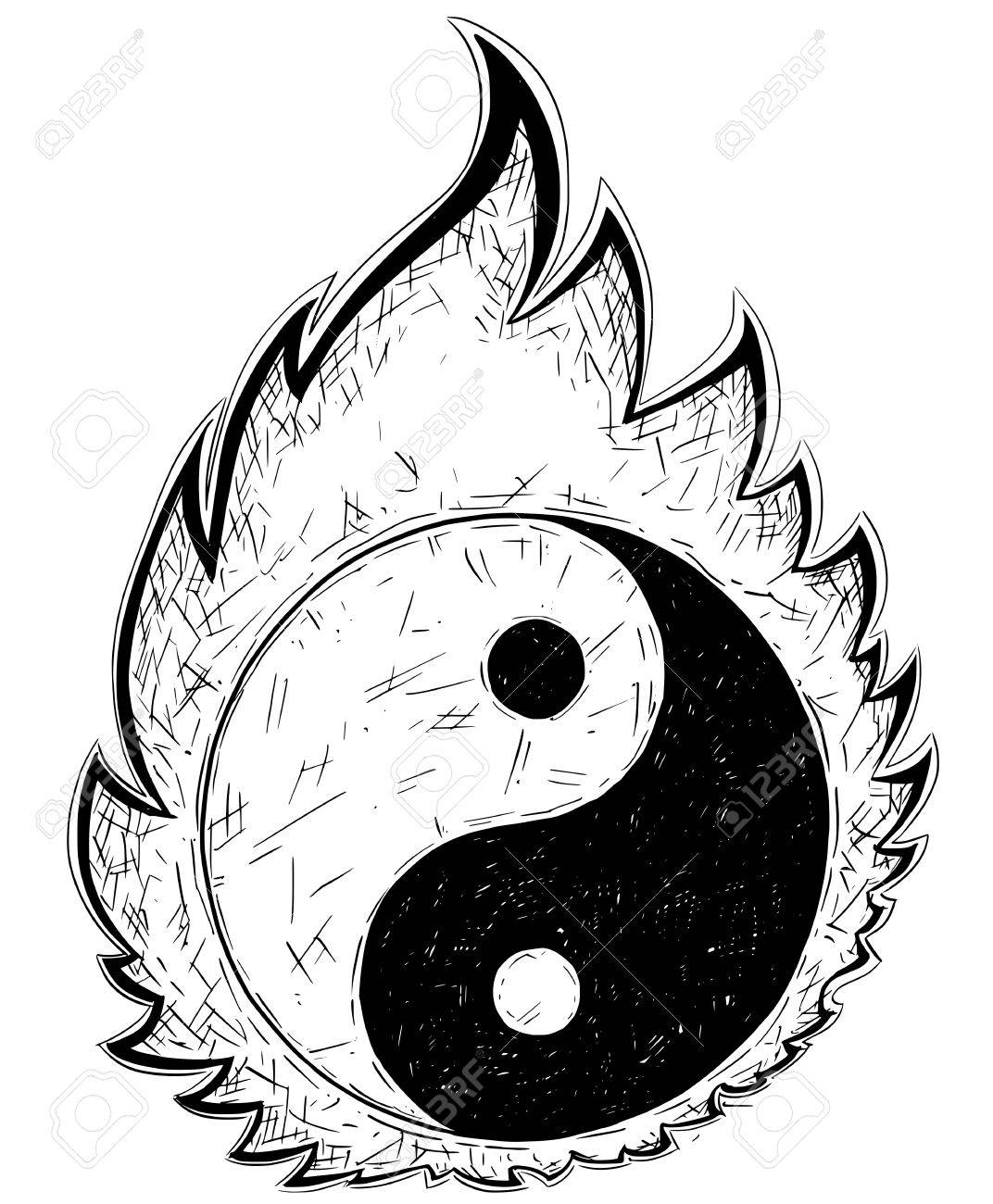 Zapíšte si!!!
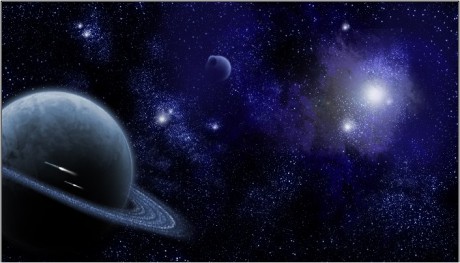 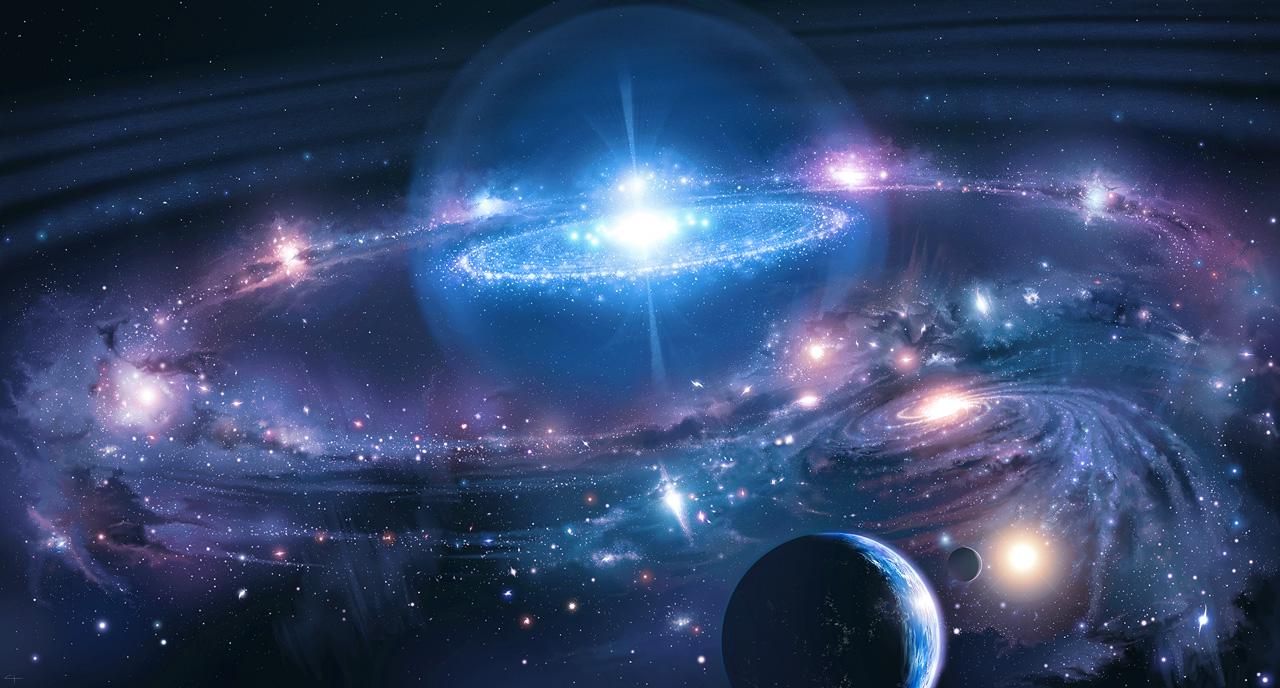 Literárny druh:		epika
Literárna forma:	próza
Literárny žáner: 	báj

Téma:  Príbeh o stvorení sveta
Hl. myšlienka: Predstavy o stvorení sveta.
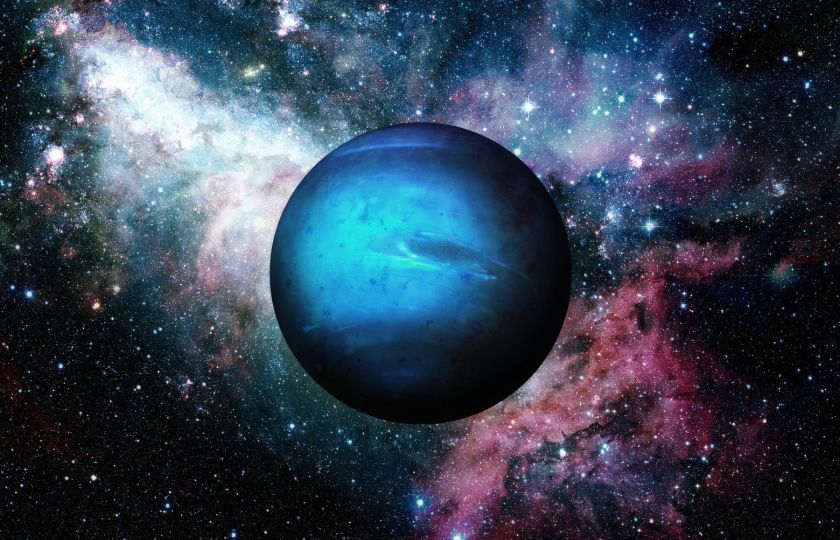 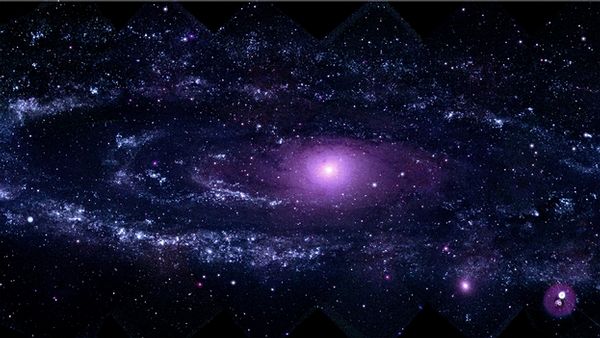 Čo je to báj?
mýtus
 epický útvar, v ktorom sa podáva ľudový výklad o jave či veci, ktoré si človek nevedel vysvetliť, preto ich pripisoval nadprirodzeným bytostiam 
nemá konkrétneho autora, je to kolektívny výtvor
 najstaršia podoba ľudovej prózy, tradovali sa z pokolenia na pokolenie
 súbor báji sa nazýva mytológia (bájoslovie)